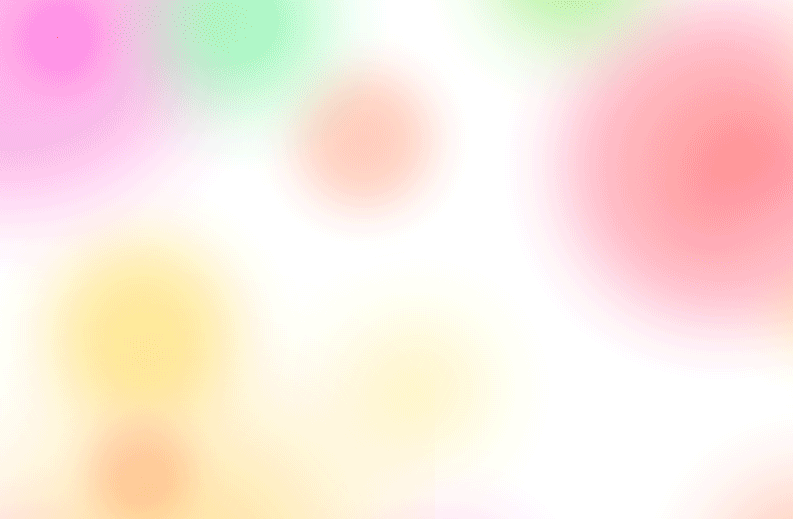 Rainbow Home Church
注目耶稣之246
三十而立
彩虹之家
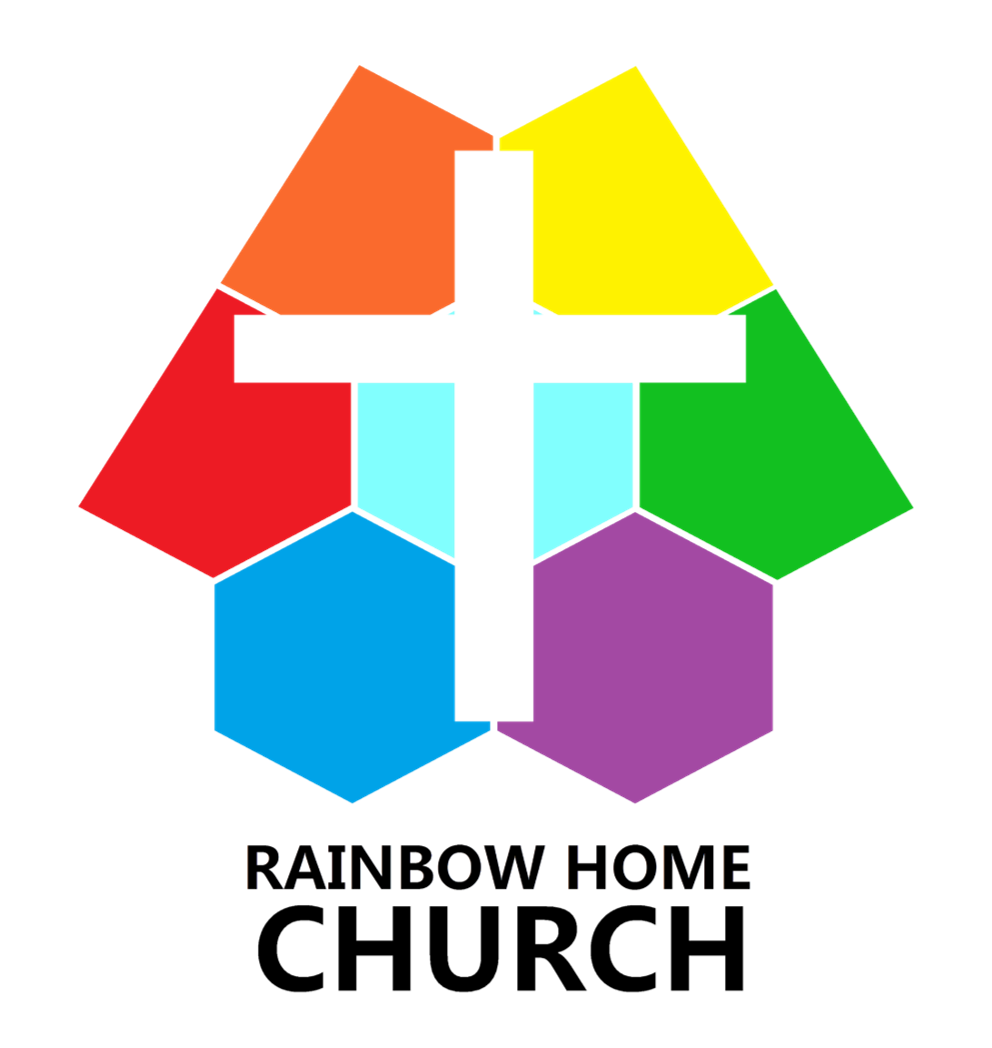 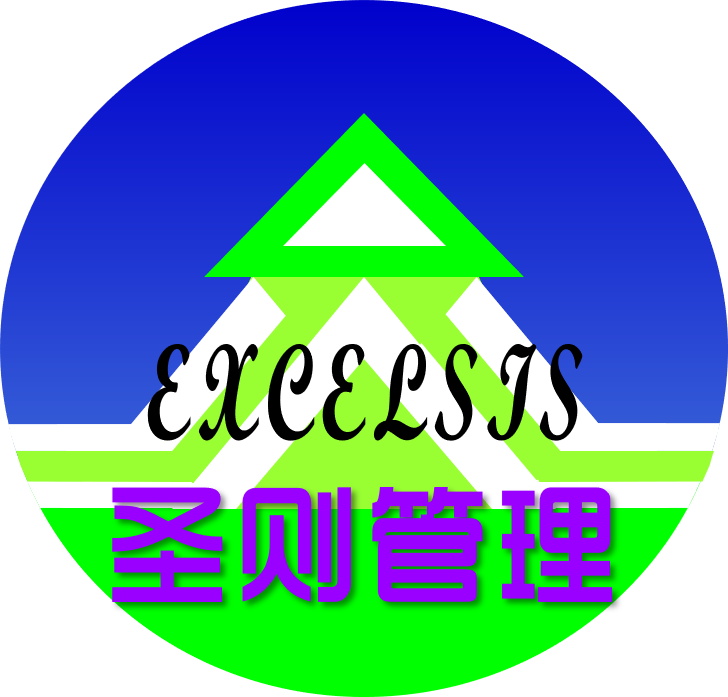 三十而立
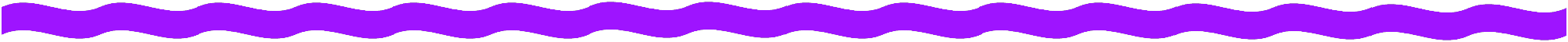 嘤鸣求友天路同赴
三人成汝择交慎处
温故知新
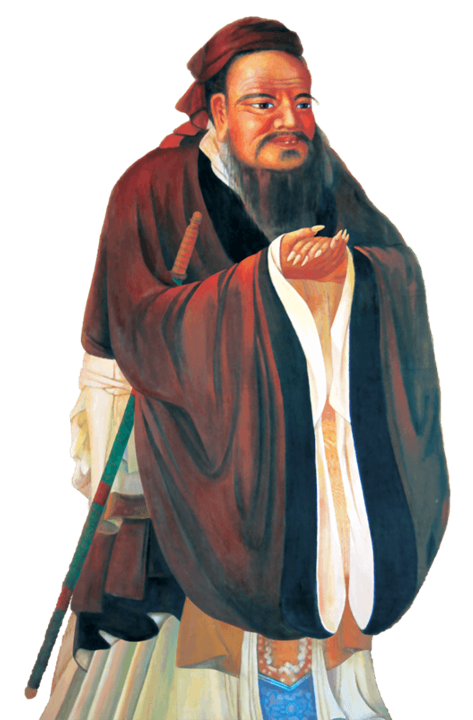 三十而立
四十而不惑…
吾十有五而志于学
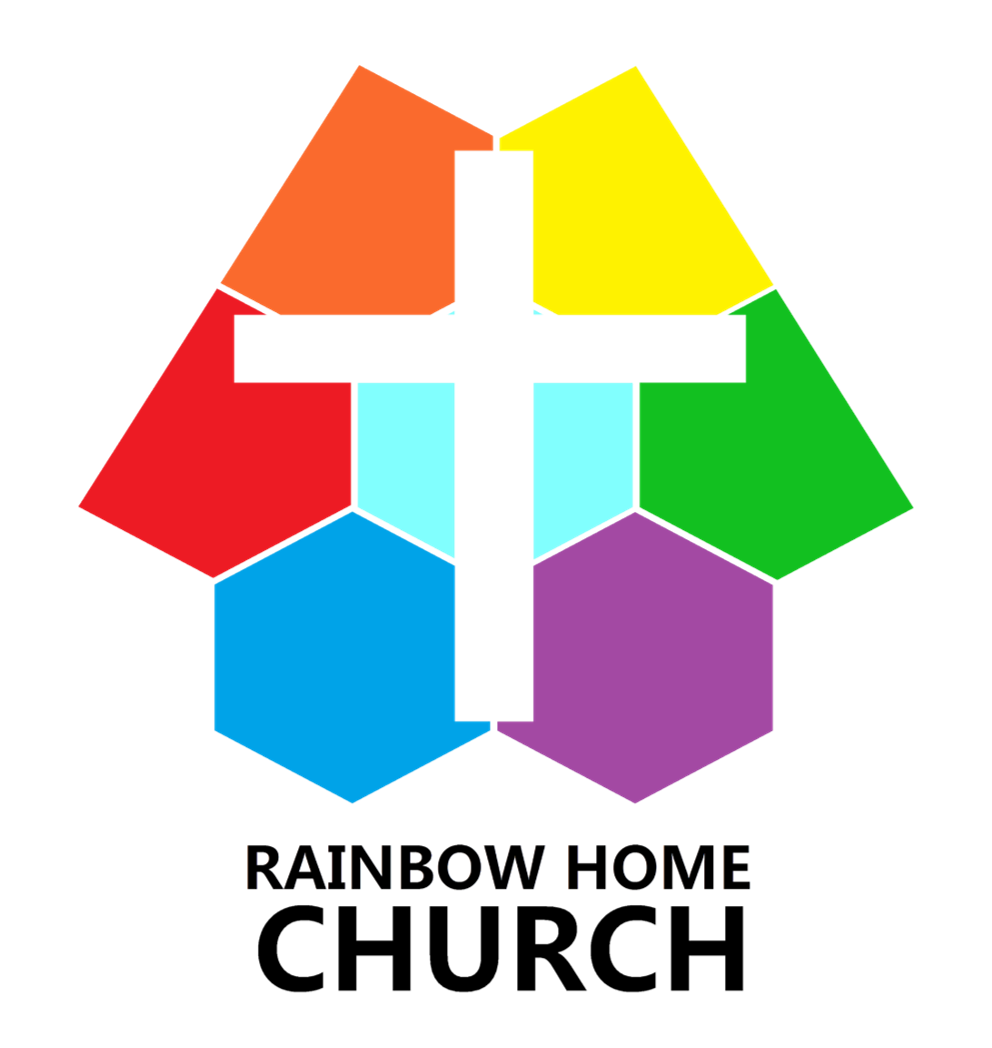 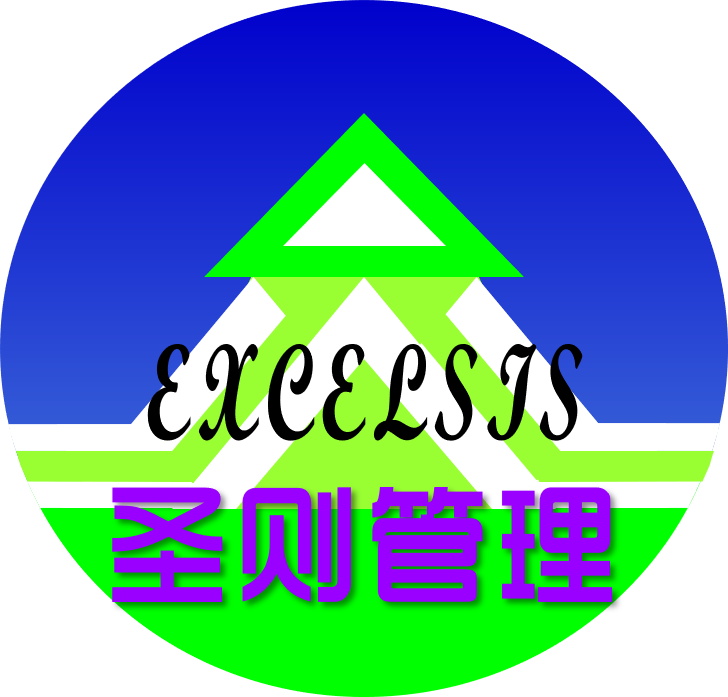 三十而立
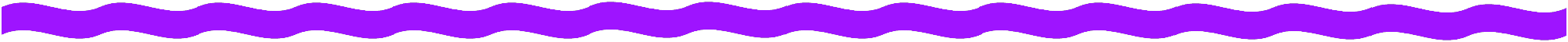 年满三十风华正茂
何以自立？耶稣当效！
卅爽英姿
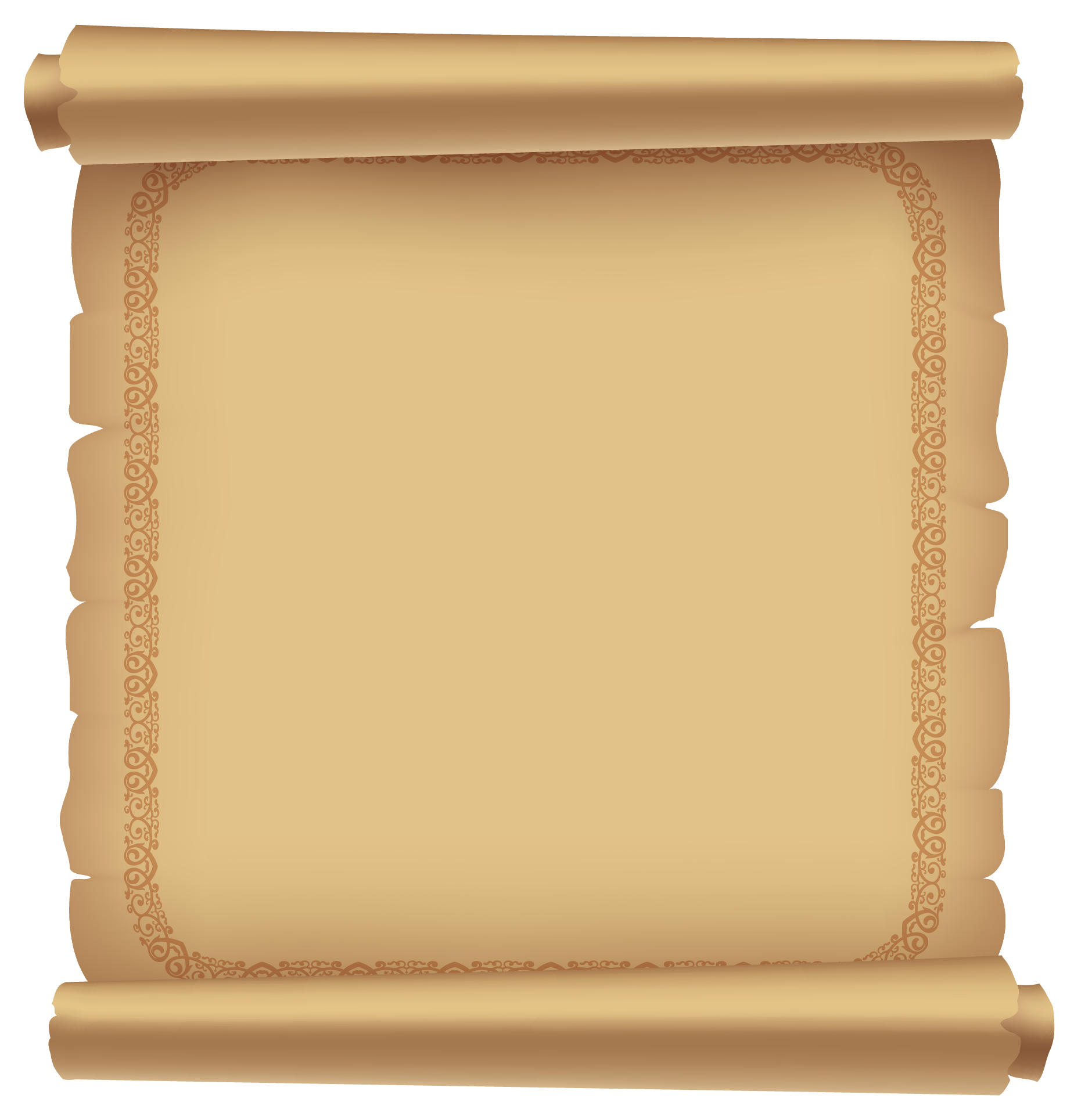 诵读经文
路 4:18-19 主的灵在我身上，因为他用膏膏我，叫我传福音给贫穷的人；差遣我报告：被掳的得释放，瞎眼的得看见，叫那受压制的得自由，(19)报告神悦纳人的禧年。
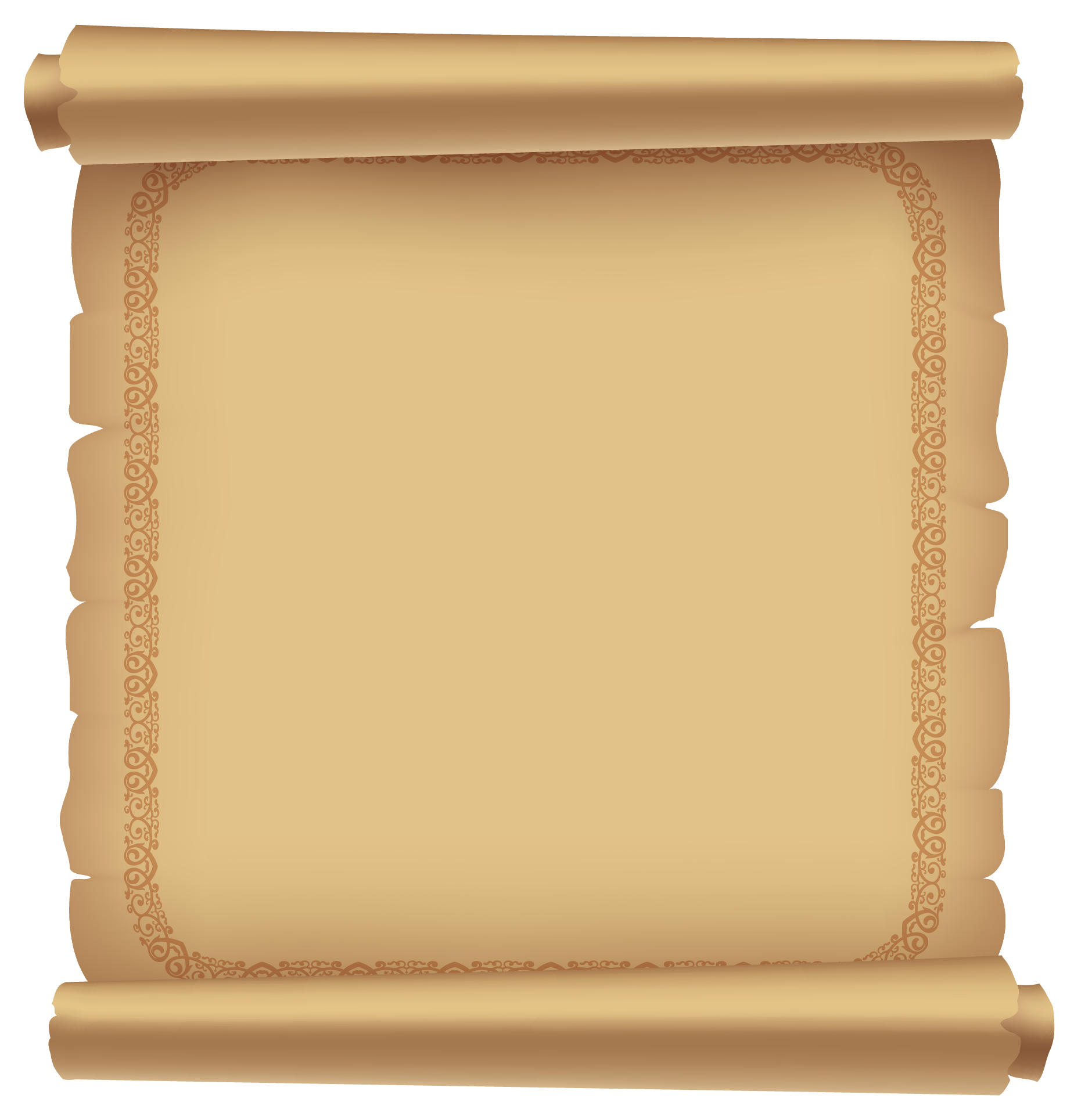 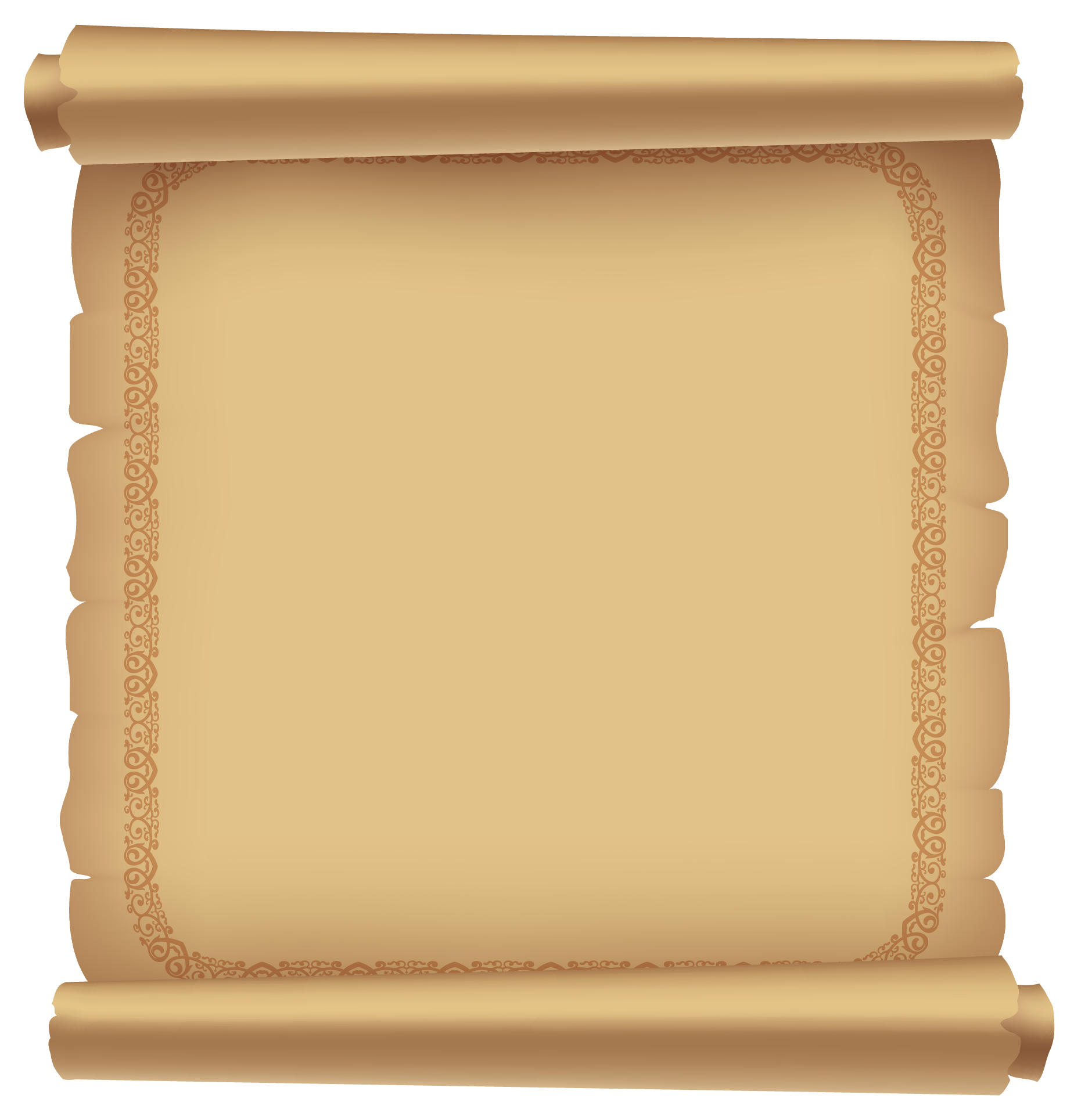 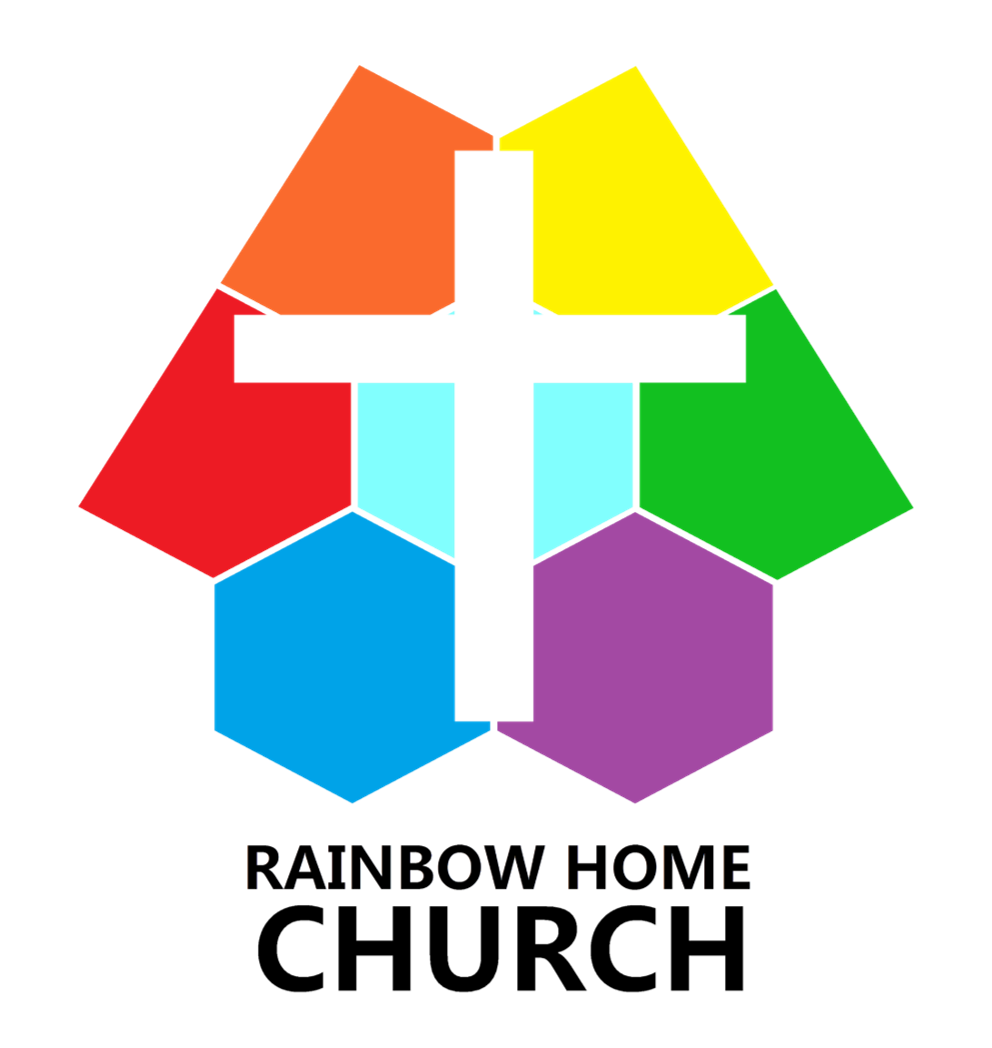 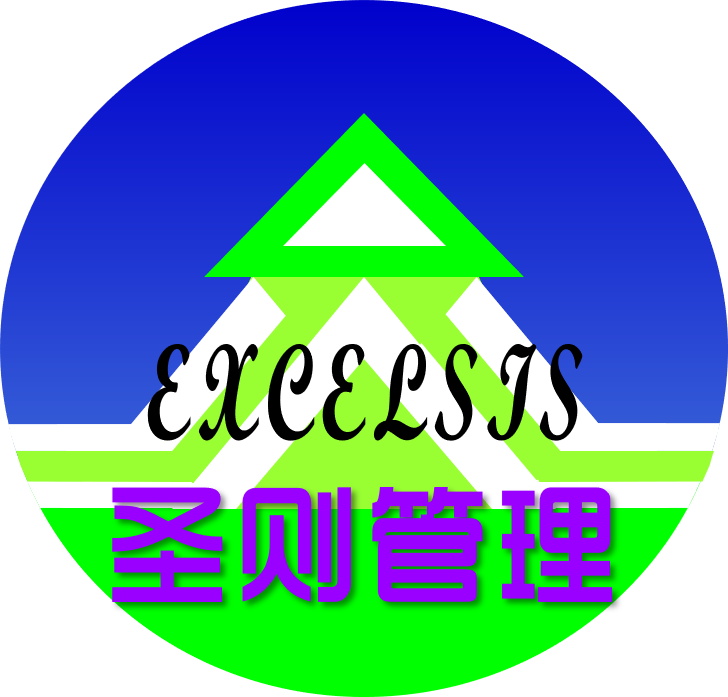 三十而立
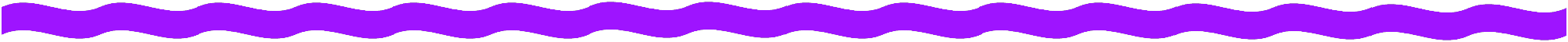 何以为立
耶稣三十
奔赴使命
习得本领
安身立命
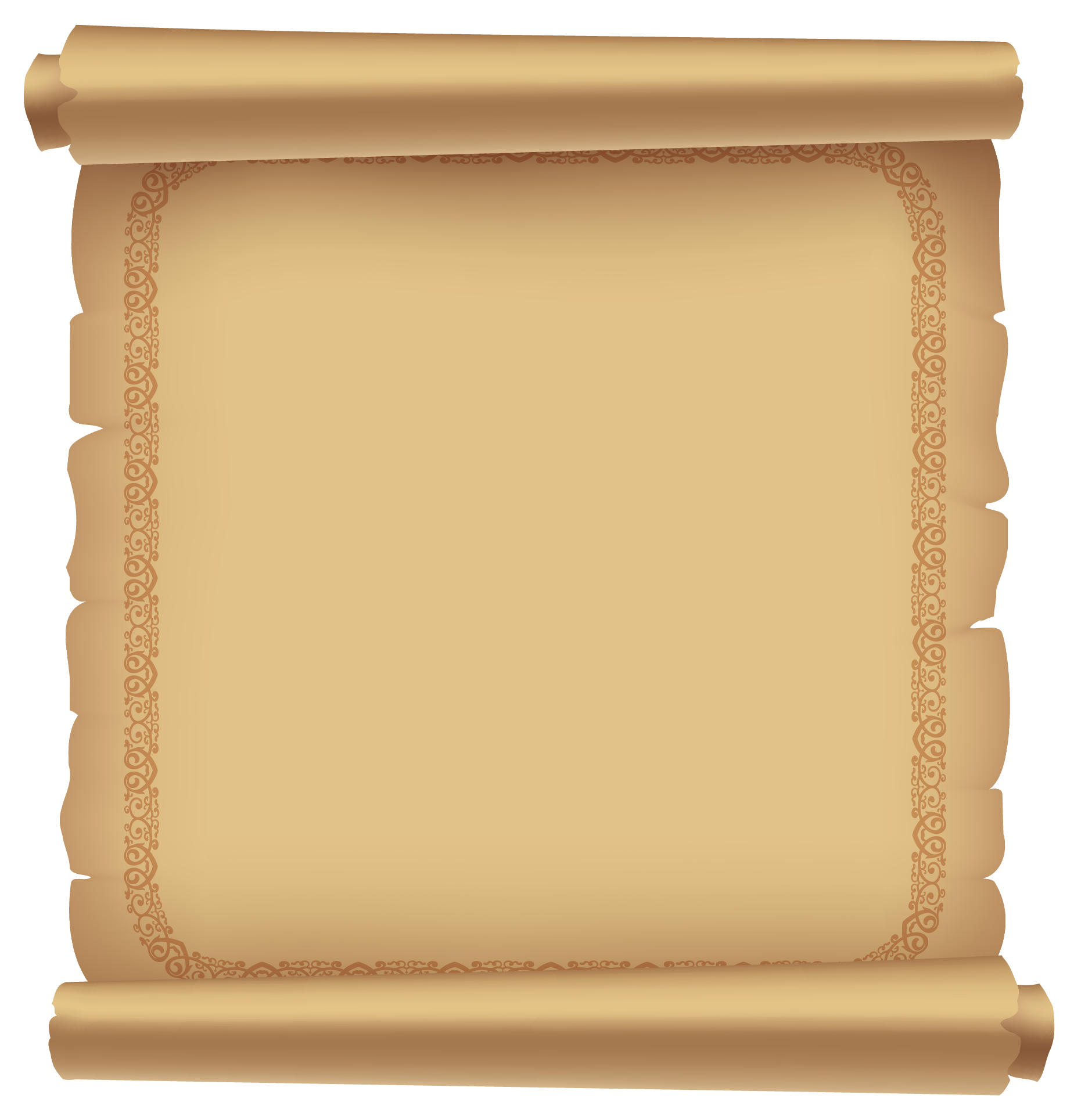 诵读经文
民 4:1-3 耶和华晓谕摩西、亚伦说：(2)「你从利未人中，将哥辖子孙的总数，照他们的家室、宗族，(3) 从三十岁直到五十岁，凡前来任职、在会幕里办事的，全都计算。
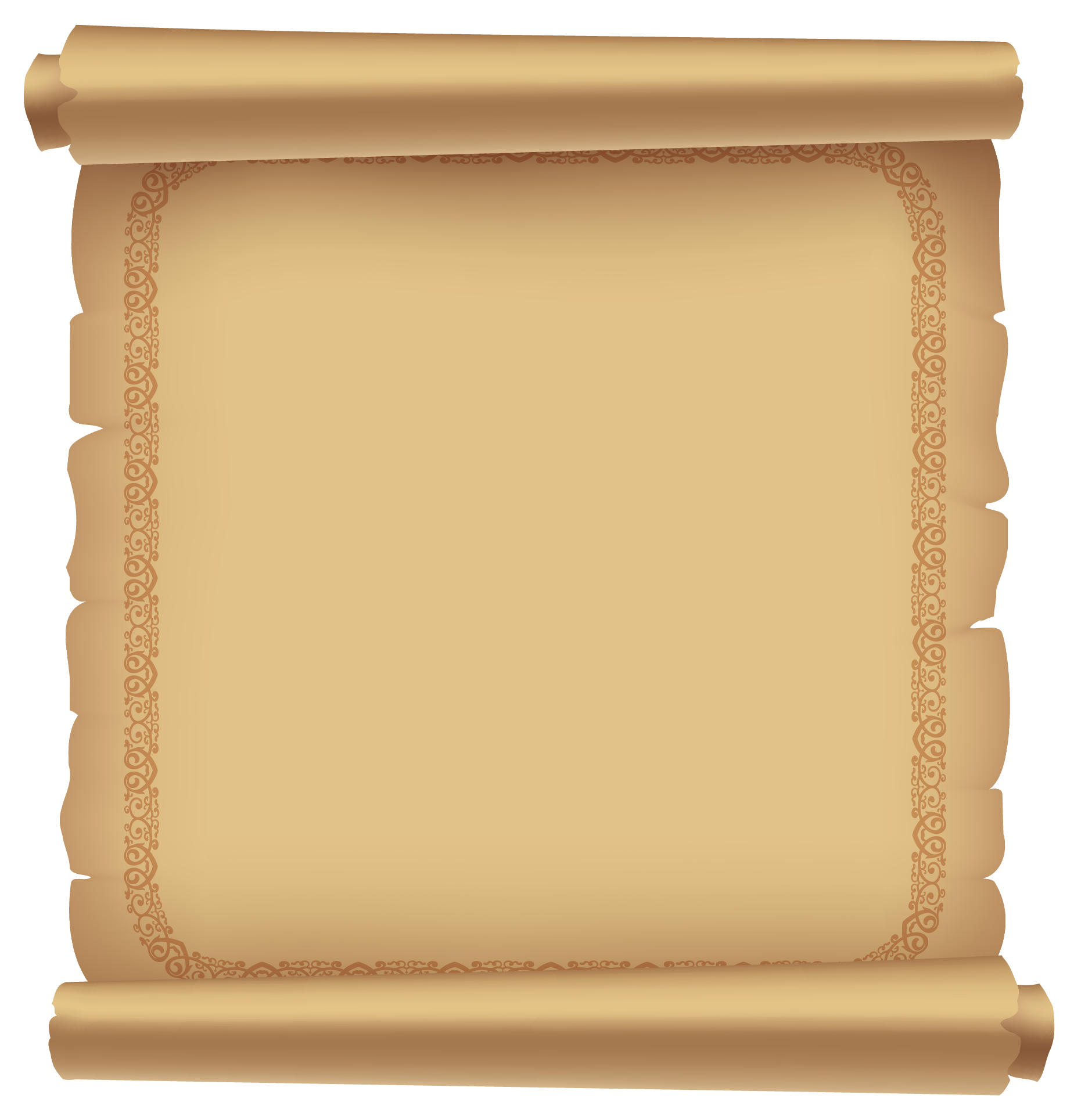 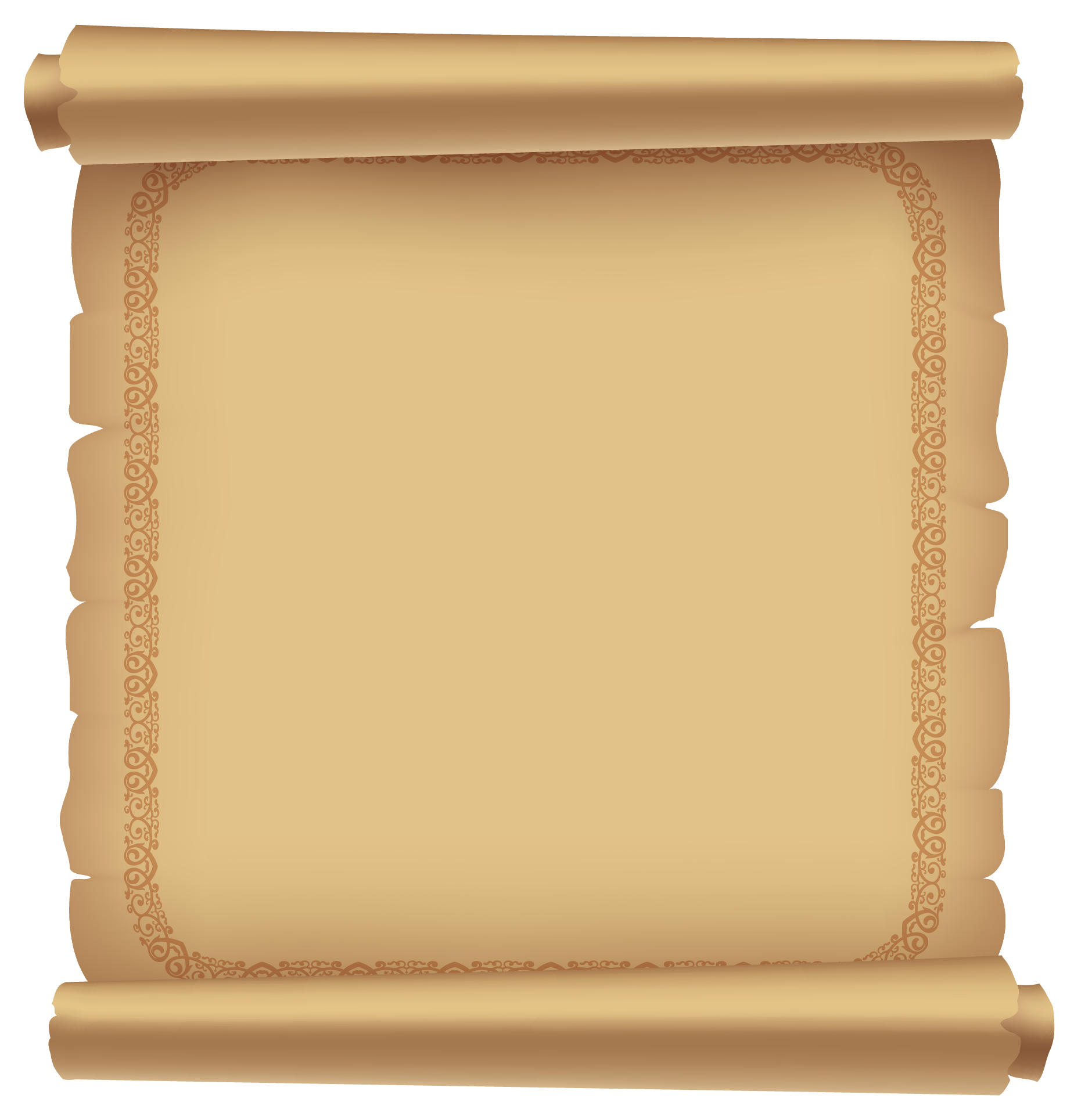 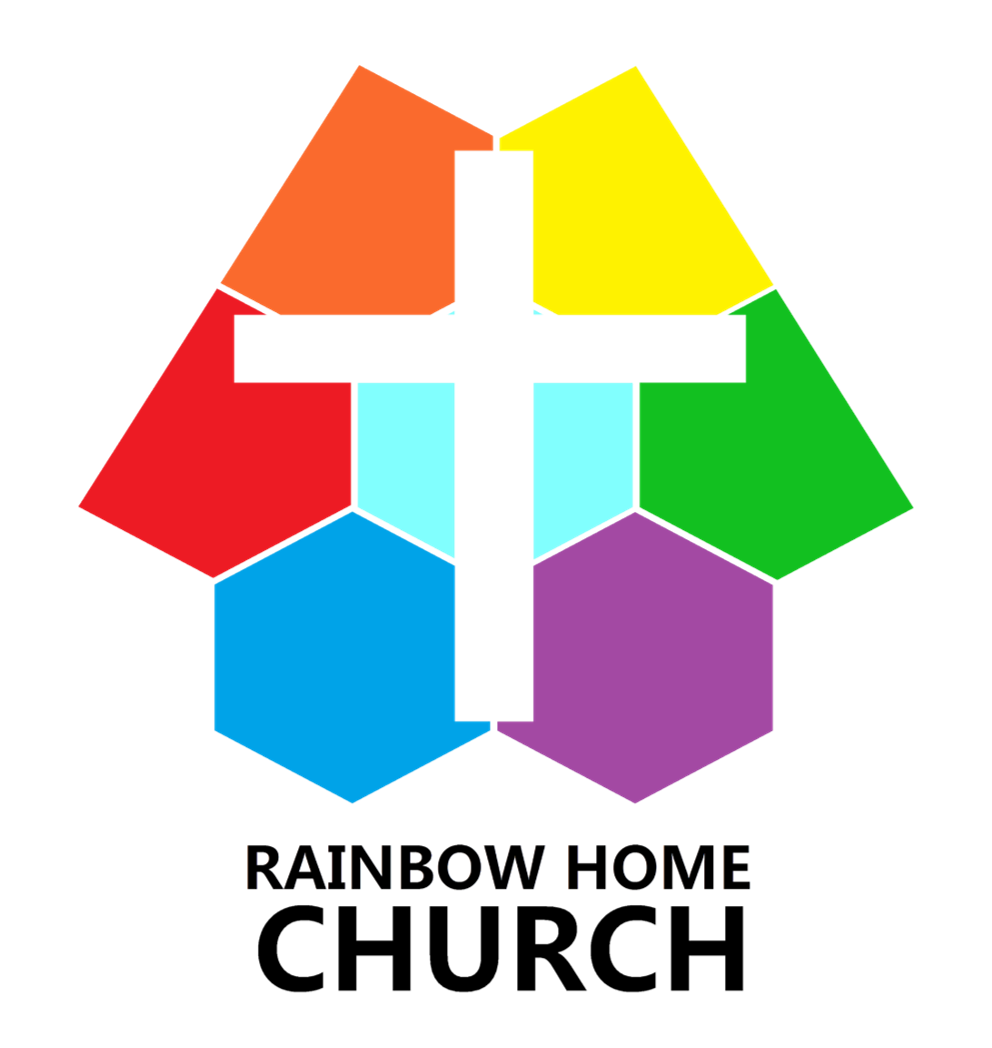 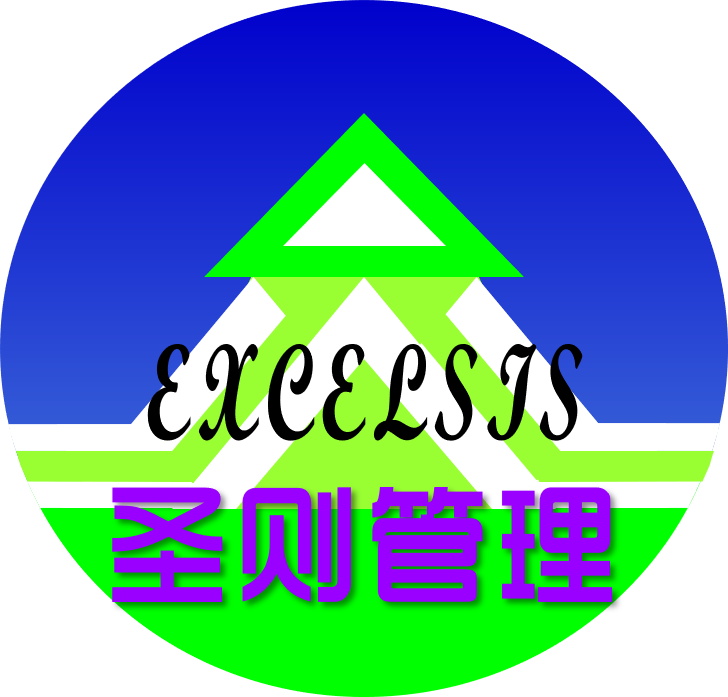 三十而立
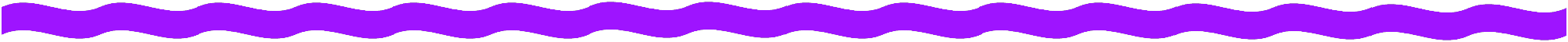 神意当知
安身神家
立命国度
身心成熟应当事主
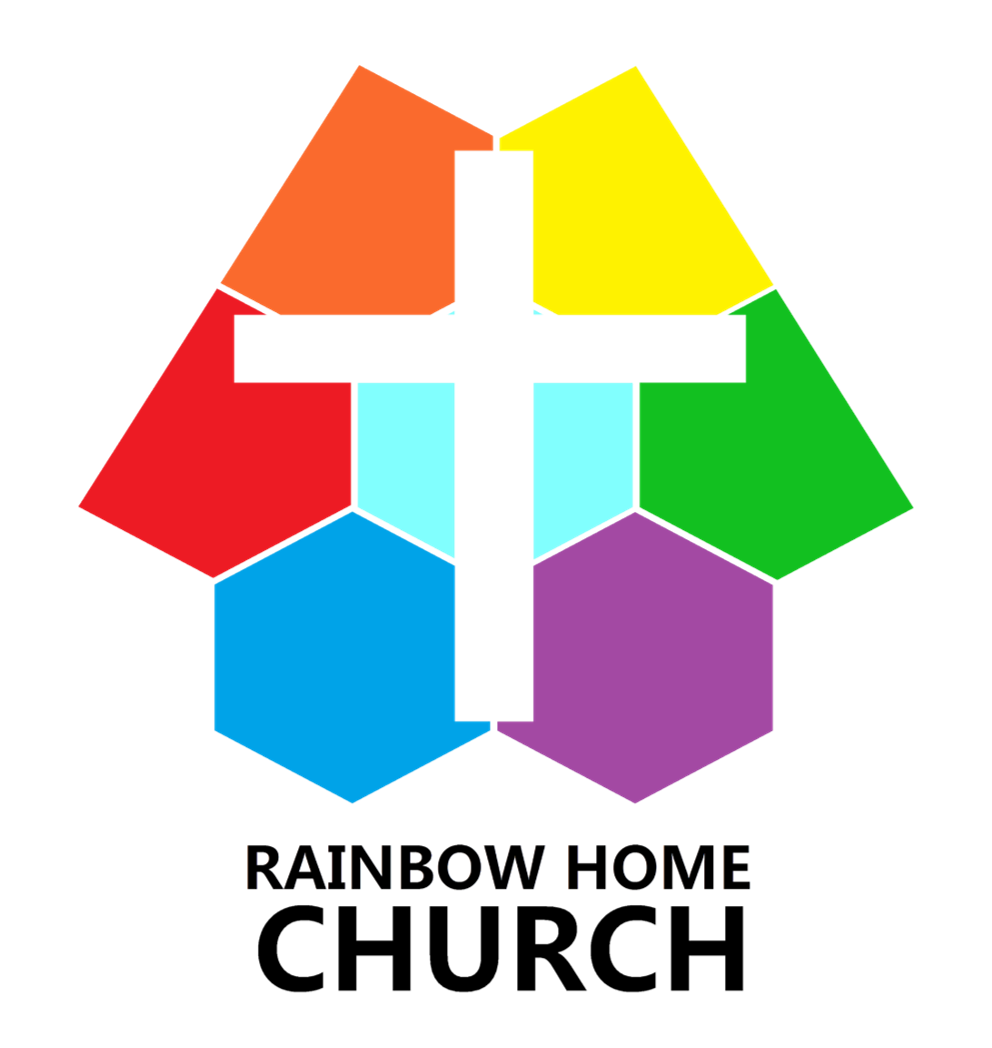 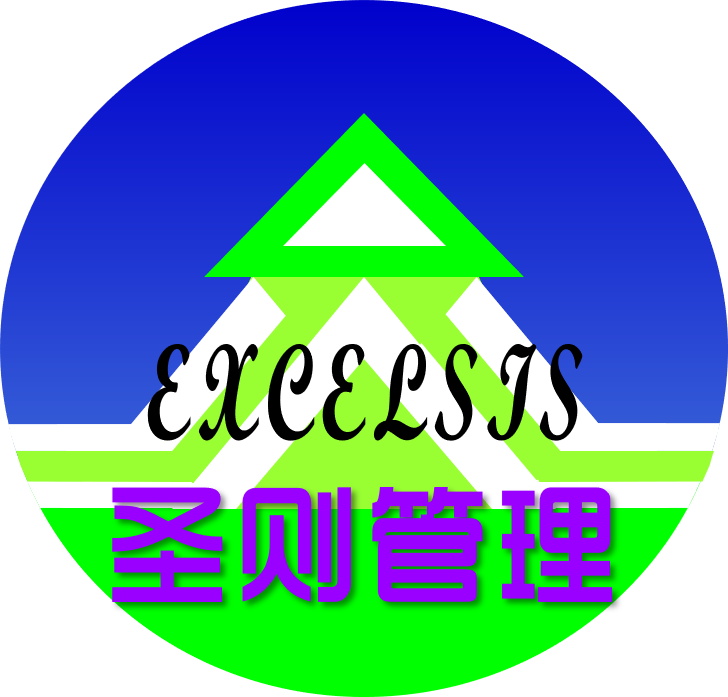 三十而立
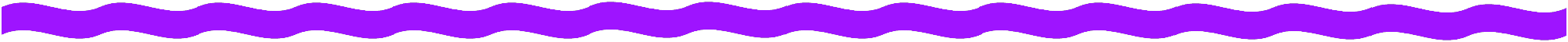 心系圣徒情同手足
当仁不让
找到抓手
跻身国度
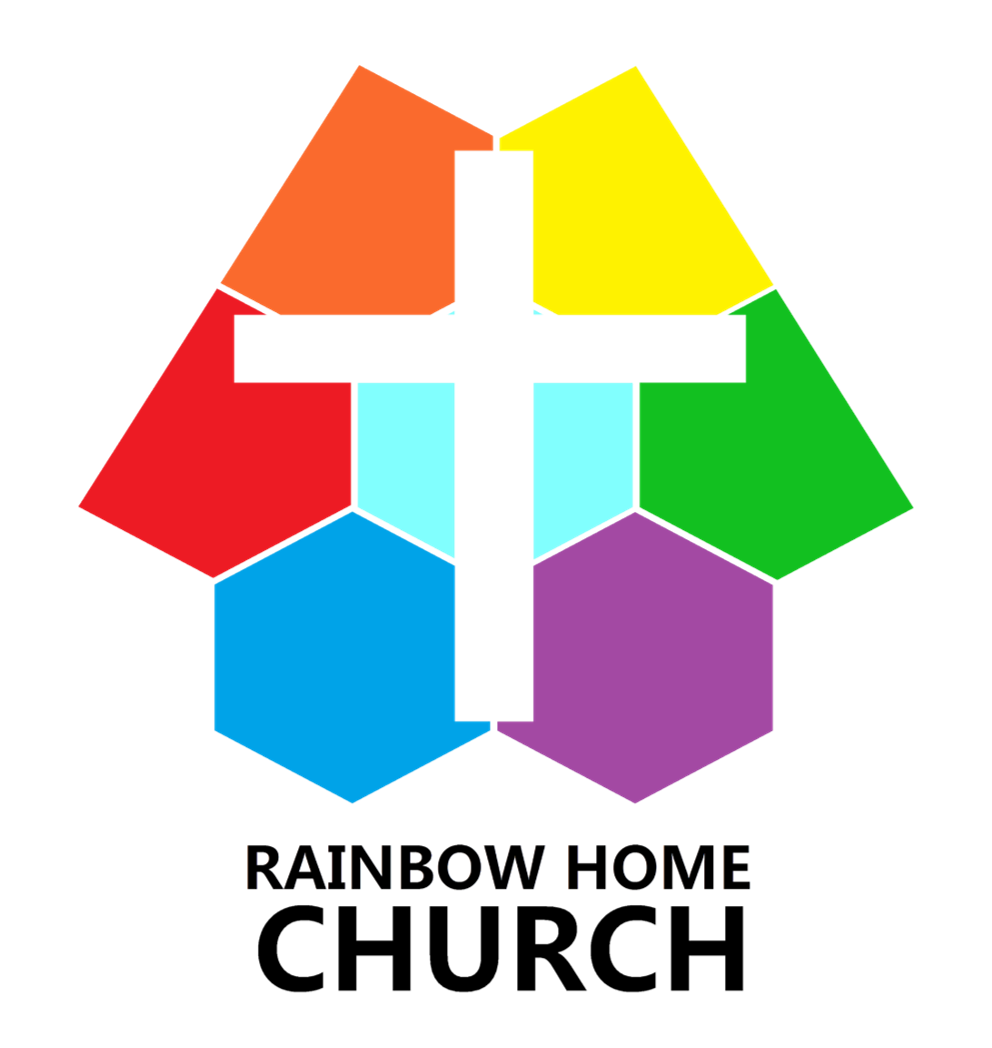 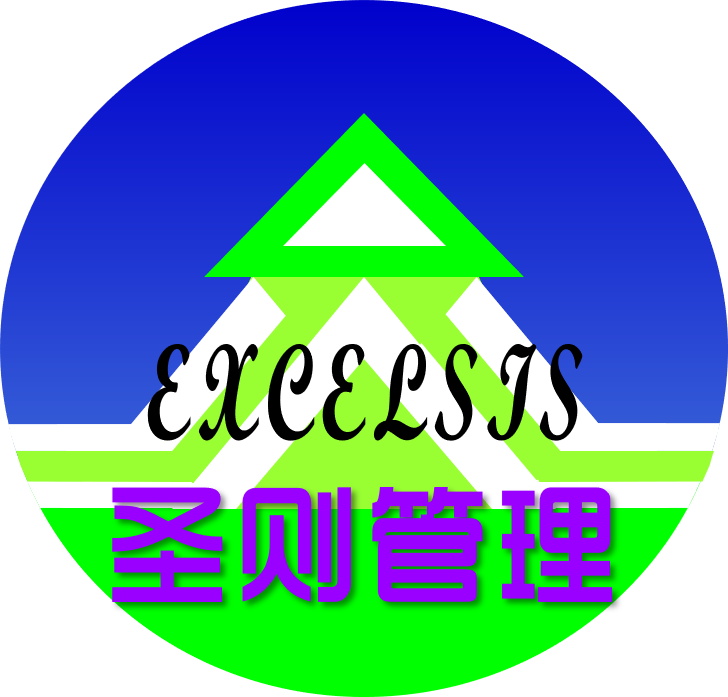 三十而立
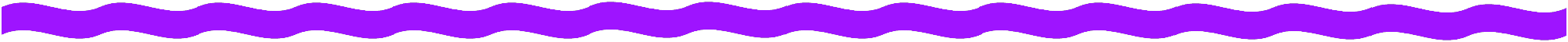 混迹世俗心无归属
智者不为
我行我素
好不糊涂！
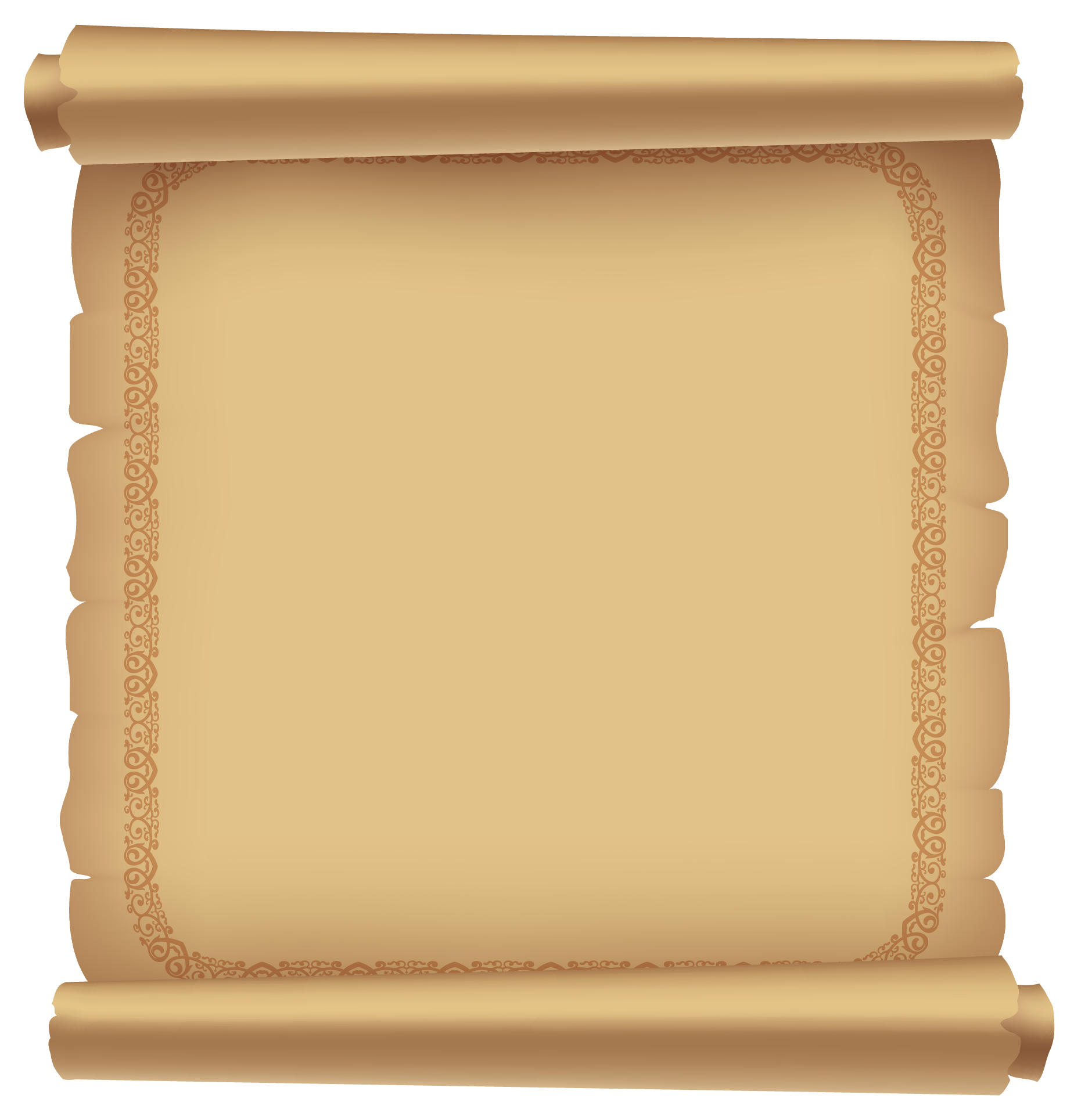 背诵经文
腓 3:13-14 弟兄们，我不是以为自己已经得著了；我只有一件事，就是忘记背後，努力面前的，(14) 向著标竿直跑，要得神在基督耶稣里从上面召我来得的奖赏。
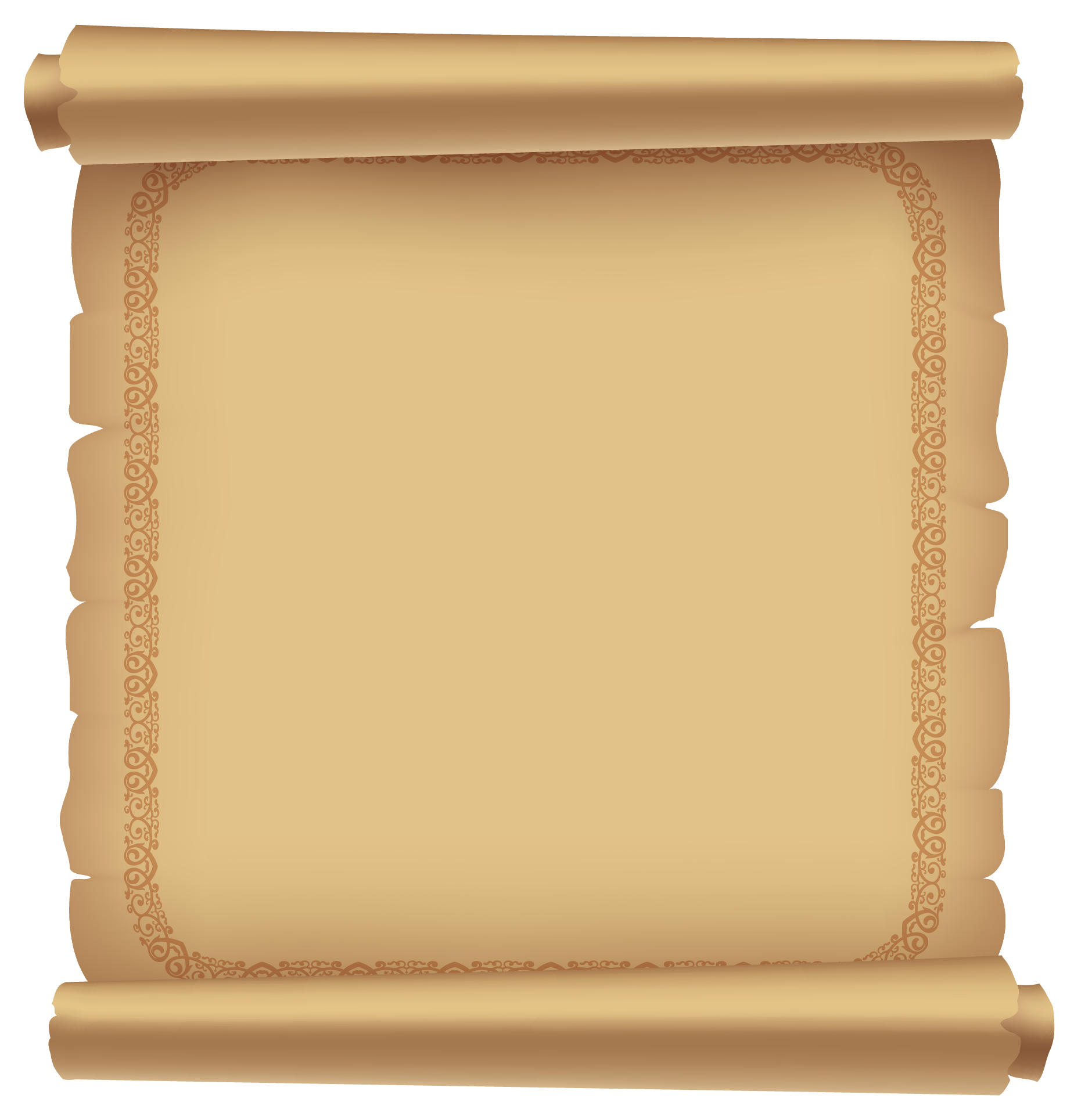 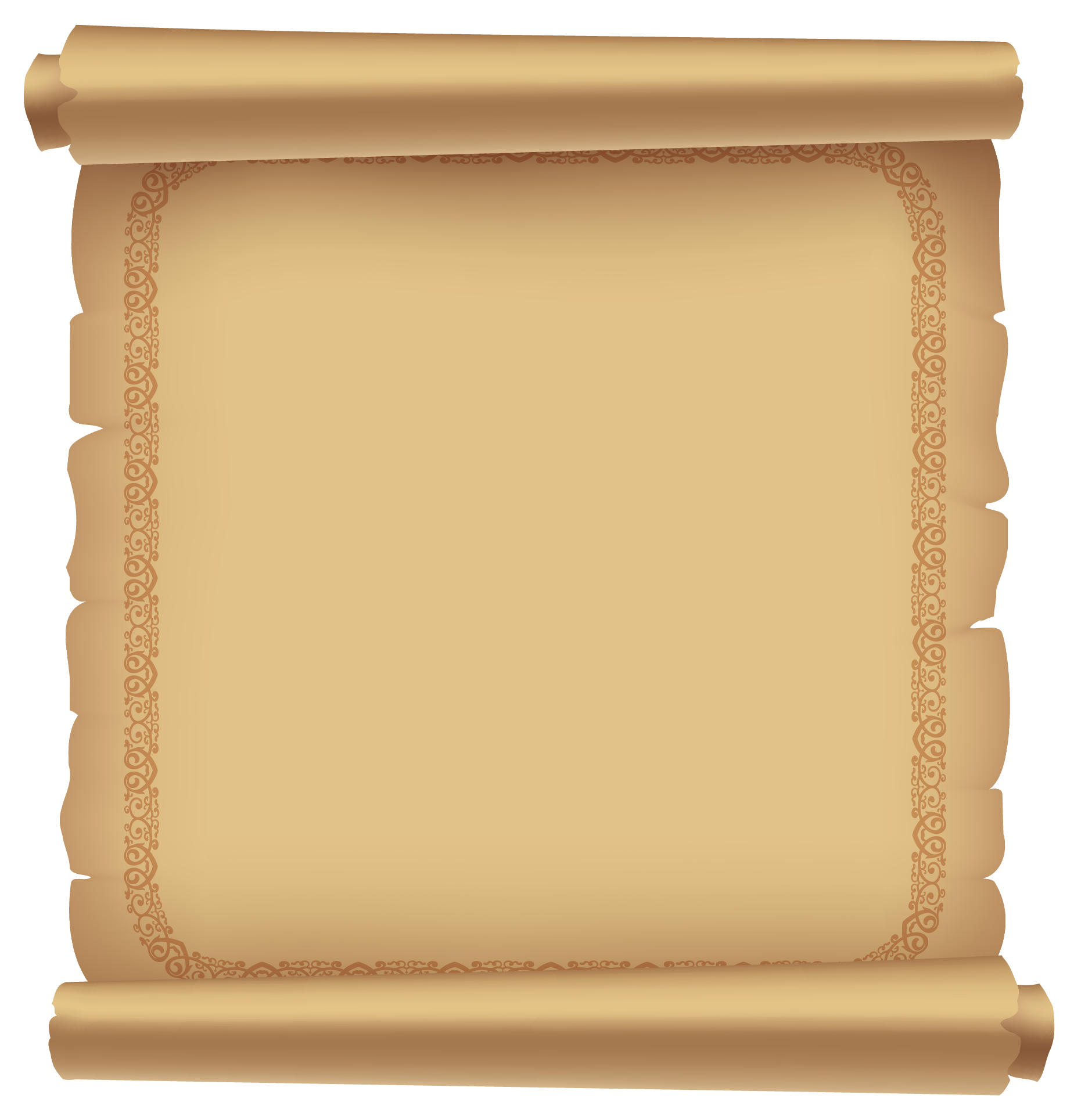 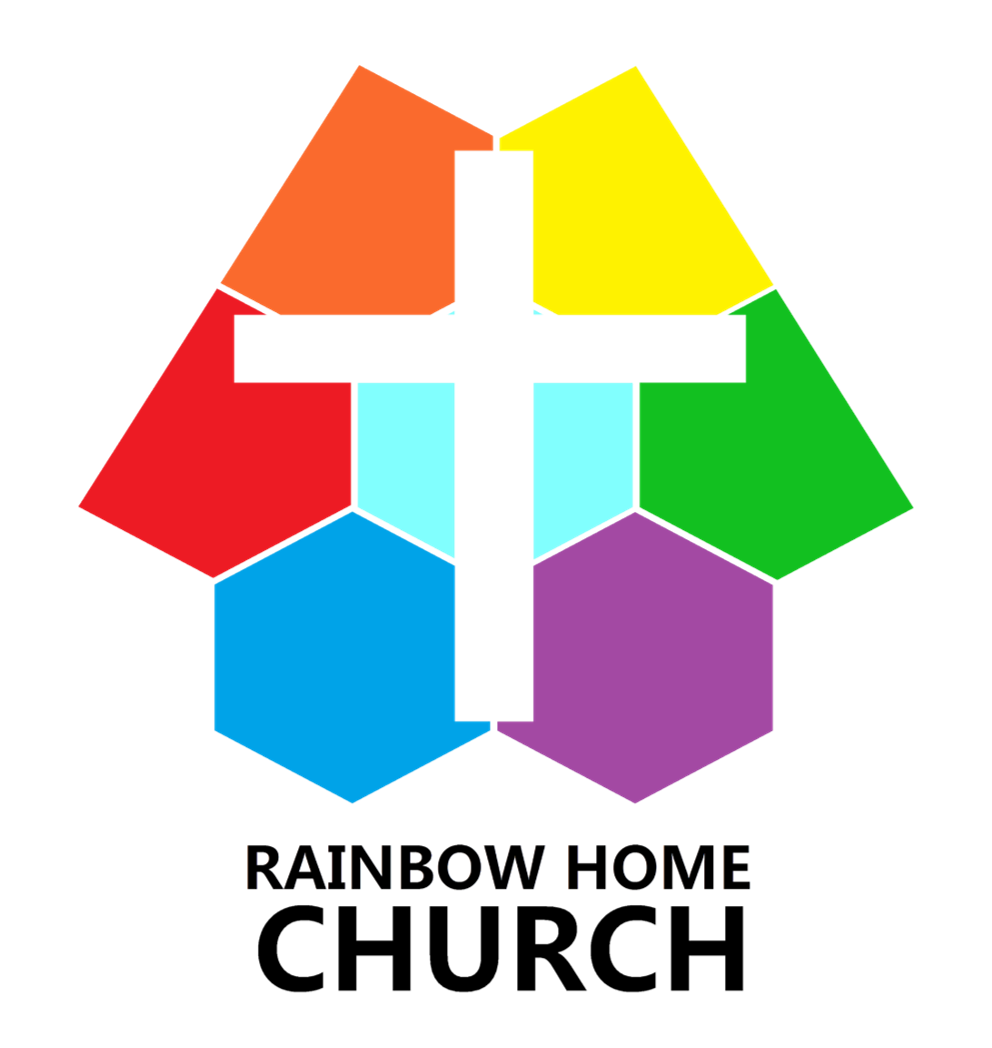 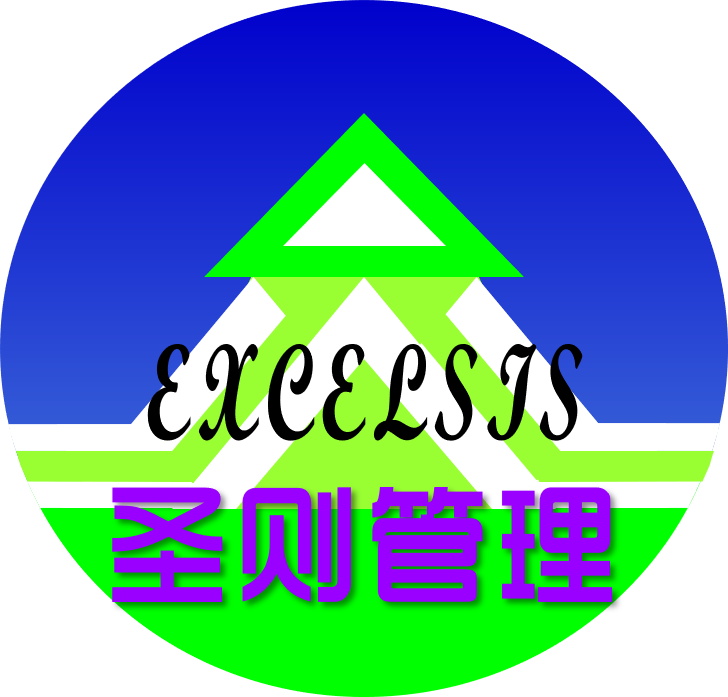 三十而立
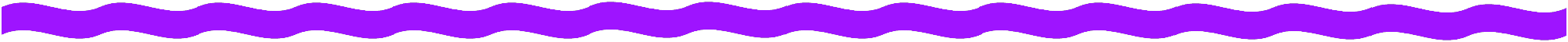 依然故我?
自省分享行动
跻身神国!
我灵歌唱
兴起为耶稣！